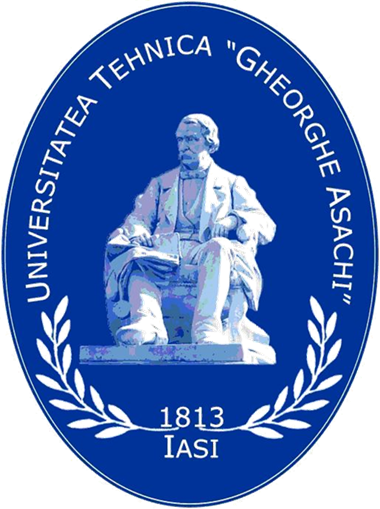 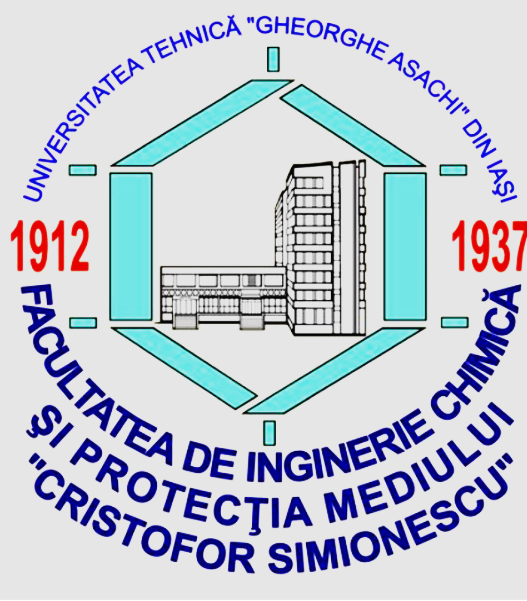 Title
Authors
Introduction
Conclusions
Results and discussions
You can modify it as needed for your presentation.

Depending on your content and how you wish to layout your poster, you may want to change the background or the poster.

You may add pictures or tables, charts or other graphs.

You can modify the length of the sections as needed for your presentation
References (if necesarly)
Materials and method
Acknowledgment  or Contact